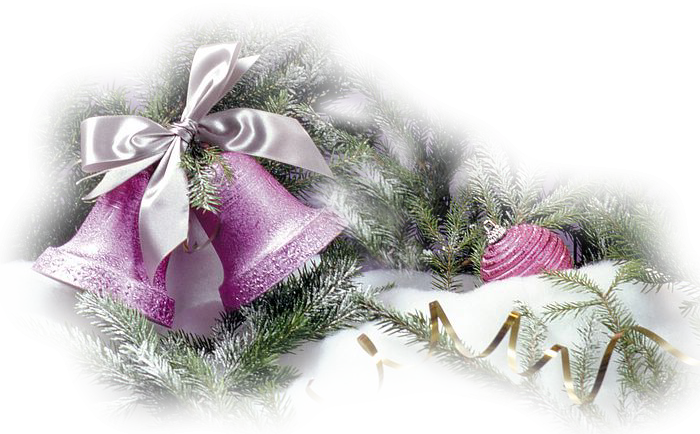 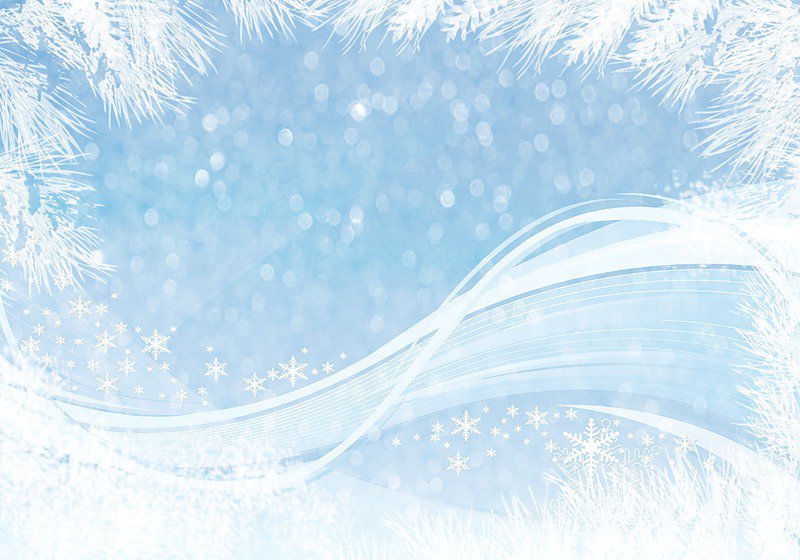 ГБОУ Школа № 2083 
дошкольное отделение «Семицветик»
 
 
 
 
               Творческий мини-проект
             в старшей группе 
    
    «Новогодние колокольчики»
Составили: воспитатели  группы:                                                   Биденко Г.И.
                                                   Шабунина Е.Н.
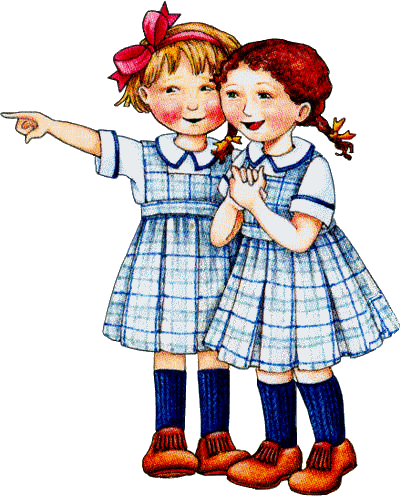 Вид проекта: 
 Художественно-эстетический 
 Групповой

Продолжительность проекта: краткосрочный (одна неделя)

Интеграция образовательных областей: «Коммуникация», «Чтение художественной литературы», «Художественное творчество».

Участники проекта: дети старшей группы, воспитатели и родители
Актуальность темы:
Сейчас трудно представить Новый год без ёлки, без мечты о сказке. 
Как приятно раз в год достать коробку с ёлочными игрушками, ощутить их тепло и окунуться в детство. 
Одно из почётных мест на ёлке занимают колокольчики. Колокольчики, сделанные своими руками, доставляют детям, родителям огромную радость, они их ценят и очень гордятся.
Цель:

Создание условий для развития познавательных и творческих способностей детей в процессе реализации творческого проекта «Новогодние колокольчики». 
Познакомить детей с многообразием колокольчиков, материалом из которого их изготавливают, звучанием.
Задачи:
• формировать у детей представление о колокольчиках; 
• активизация словарного запаса; 
• расширение кругозора воспитанников;
• обогащение предметно-развивающей среды группы;
• формирование у детей представления о музее;
• развитие познавательных и творческих способностей;
• развивать коммуникативные навыки, самостоятельность, инициативу.
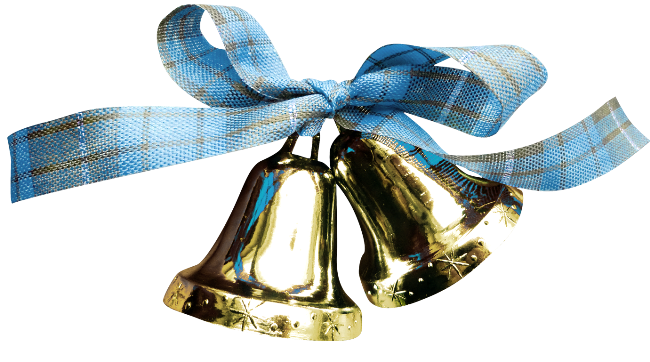 ПЛАН ПРОЕКТА 
•Постановка цели и задач проекта. 
•Сбор информации и материала, необходимых для работы.
• Составление плана. 
•Вовлечение детей и их родителей в процесс решения задач. 
•Совместная деятельность родителей и детей по изготовлению поделок.
•Тематическое праздничное оформление групповой комнаты. 
•Оформление выставки детских работ. 
• Презентация проекта. 
                                     ВЗАИМОДЕЙСТВИЕ УЧАСТНИКОВ ПРОЕКТА
 ВОСПИТАТЕЛИ:
 - беседы о колокольчиках;
 - украшение игровой комнаты; 
- различные виды ИЗО деятельности, конструирование; 
- подготовка выставок. 
СЕМЬЯ: 
- подбор предметов для групповой коллекции (колокольчики); - совместное изготовление колокольчиков для выставки и украшения групповой комнаты;
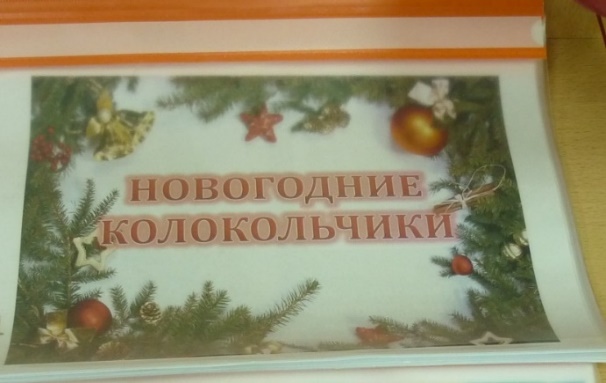 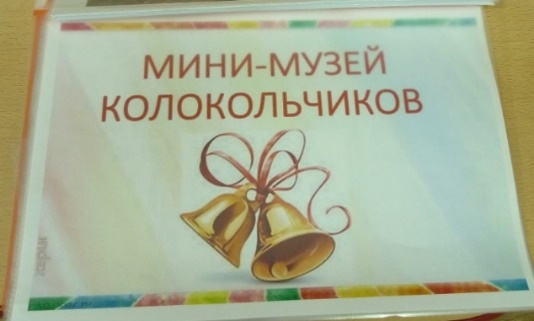 Подготовительный
Постановка проблемы: 
«Мало игрушек на ёлку. Решили изготовить игрушки своими руками.
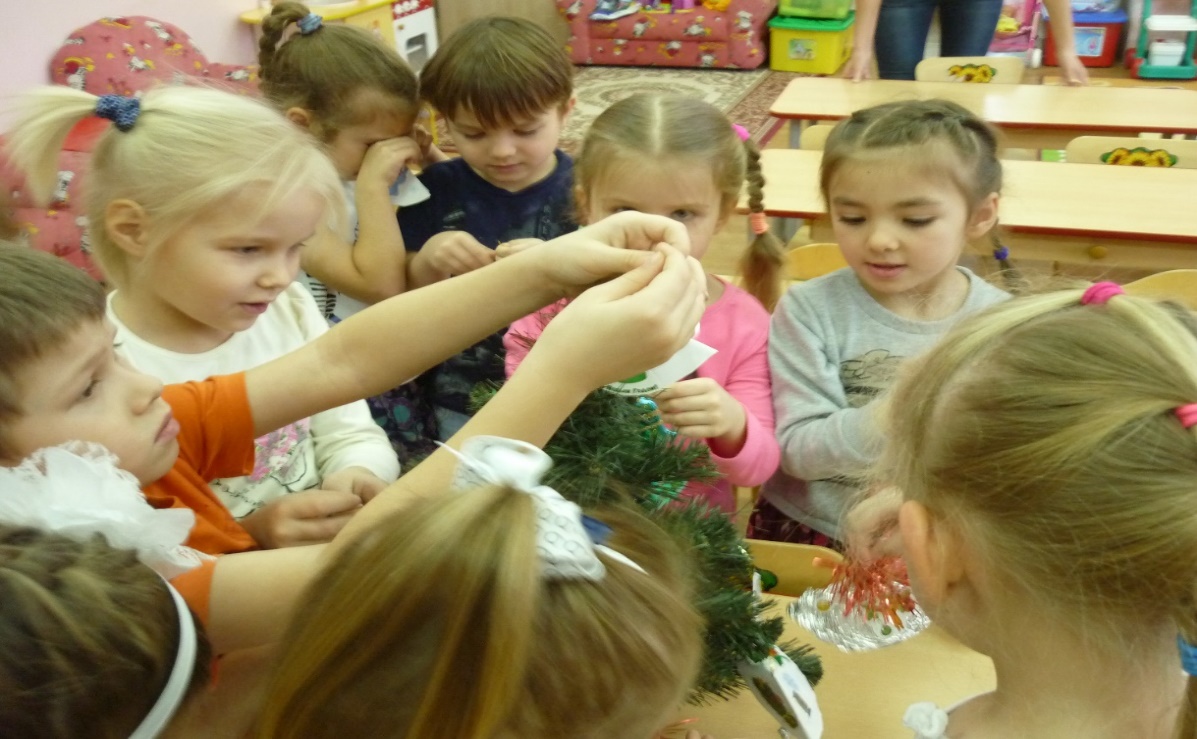 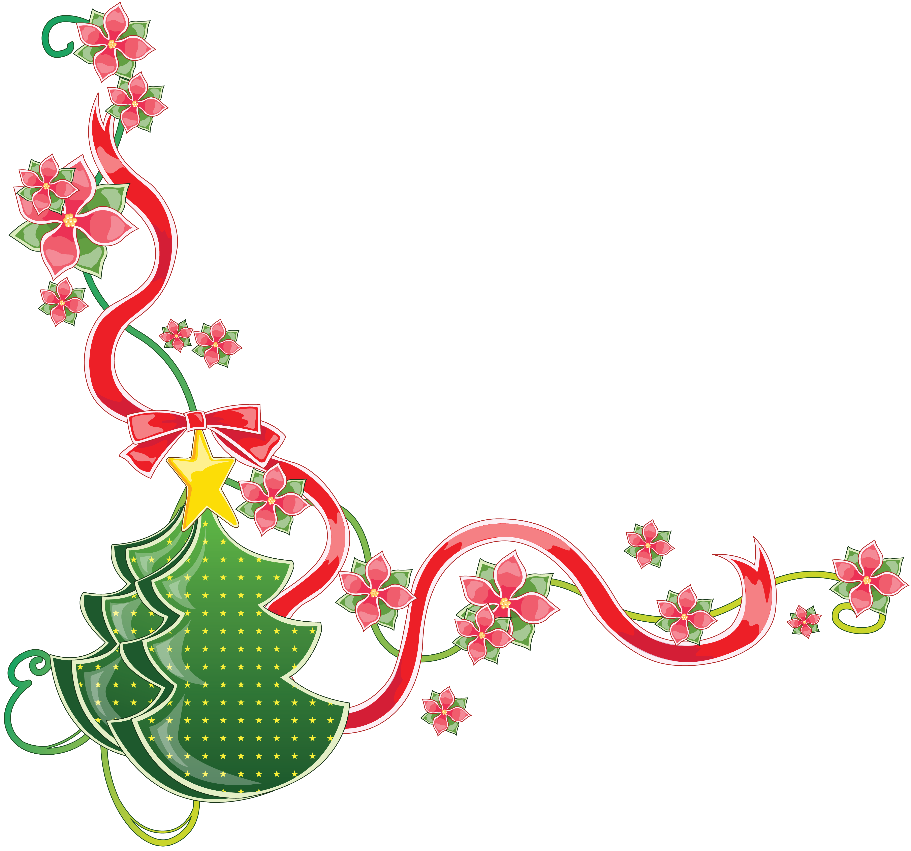 Основной
(непосредственная деятельность по проекту)
Сбор информации и участие в беседе «Знакомство с колокольчиком», материалами, из которых его изготавливают.
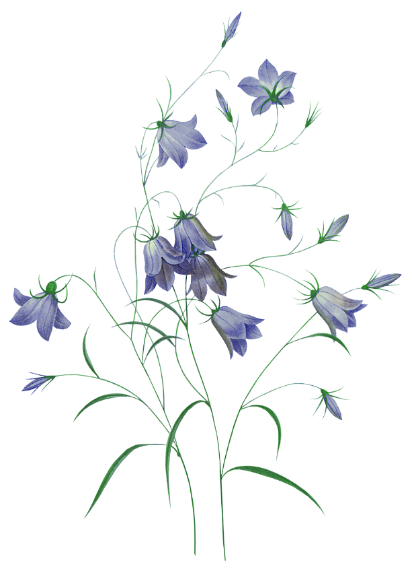 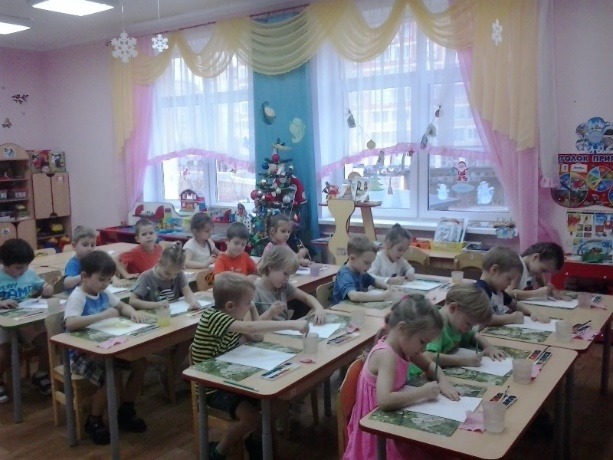 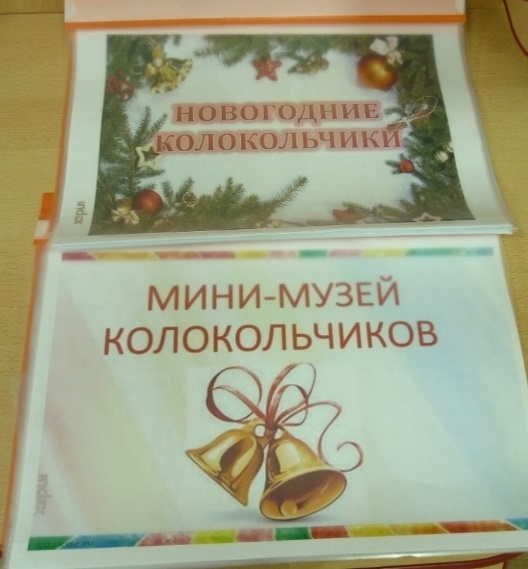 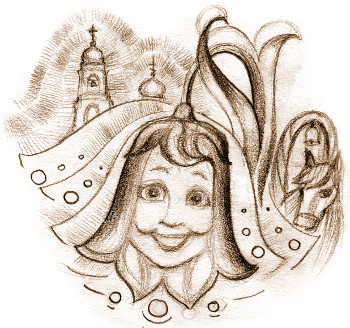 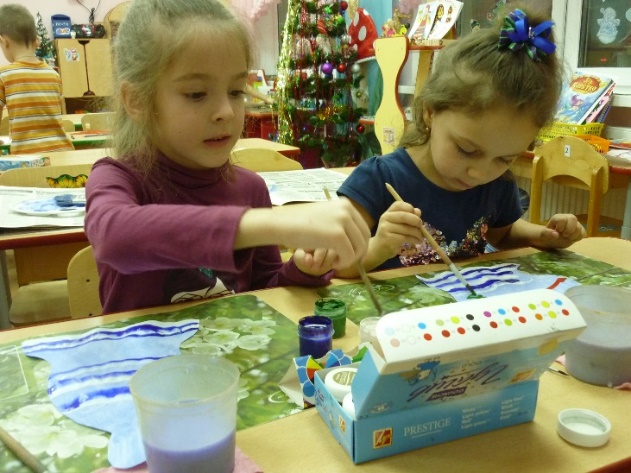 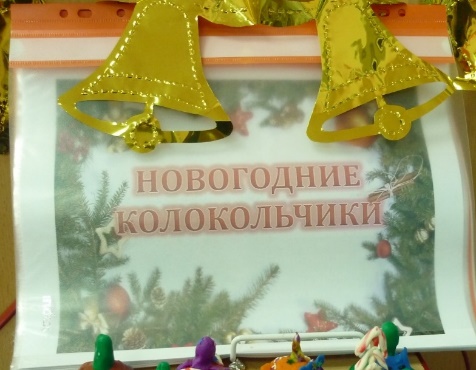 сказка про колокольчик
Художественная деятельность детей 
«Новогодние колокольчики»(Рисование, аппликация, ручной труд).
Презентация 
«История новогодней игрушки» (ЛускинаЕ.А.)
Новогодние  колокольчики                      презентация продуктов проекта и рефлексия
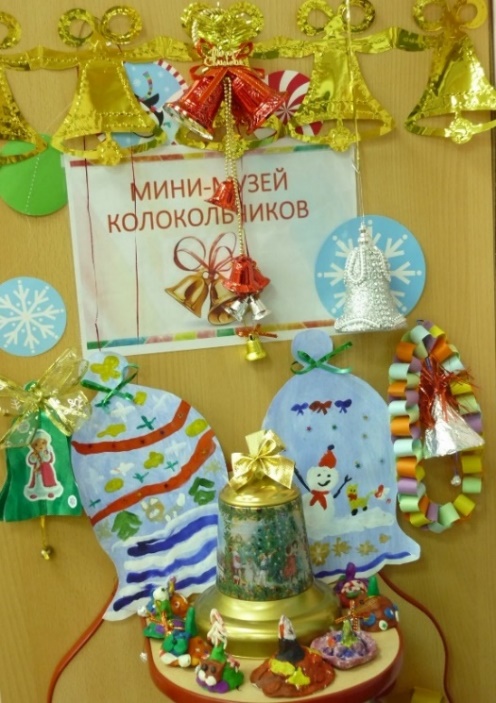 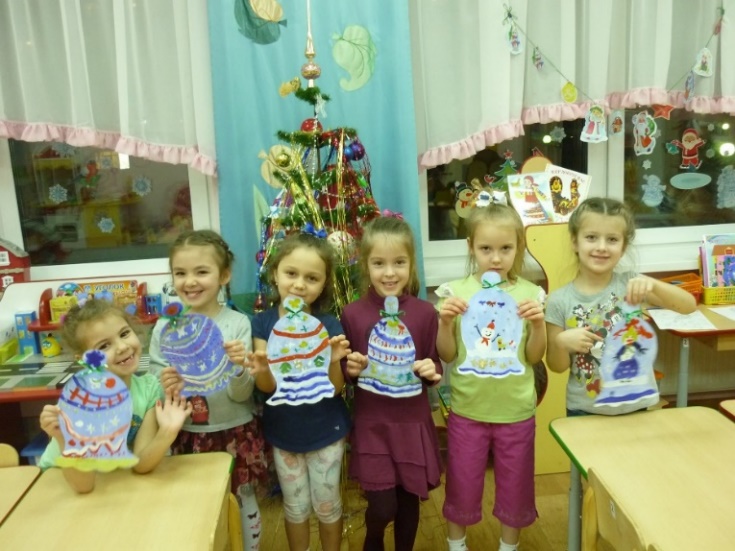 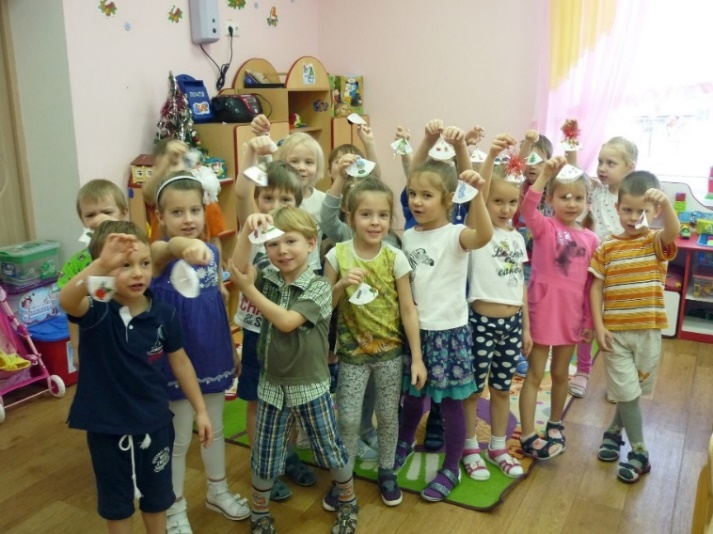 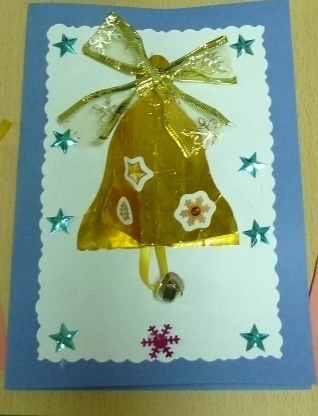 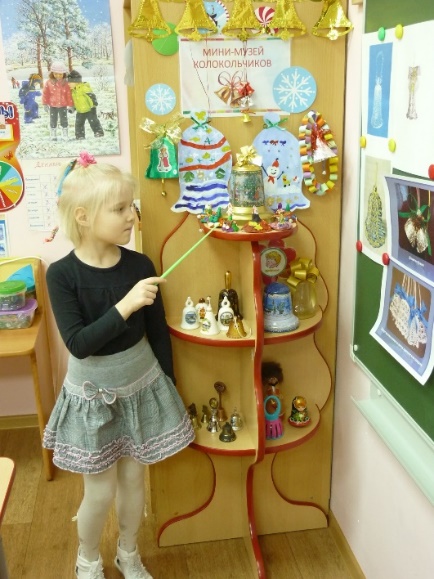 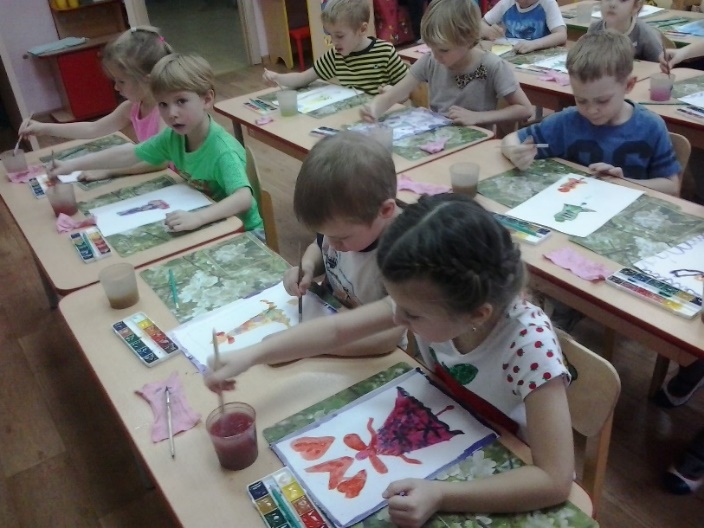 Вот волшебный колокольчик.Дарит он улыбки, смех.С Новым годом колокольчик Поздравляет всех-всех-всех!Скоро Дедушку МорозаК вам, ребята, позовёт.Зазвучит он звонко, звонко!И наступит Новый год!
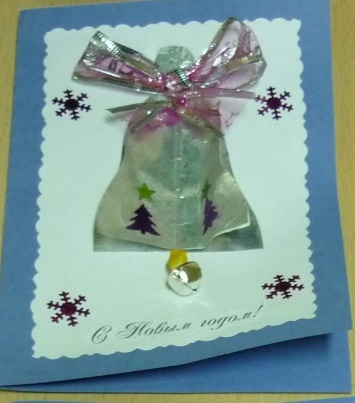